ประมวลภาพกิจกรรมสำนักงานปศุสัตว์จังหวัดกาญจนบุรีต.ท่าล้อ  อ.ท่าม่วง จ.กาญจนบุรี
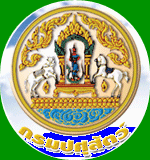 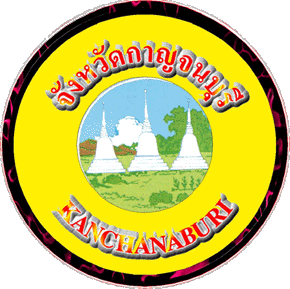 ประจำเดือน มีนาคม  2557 ฉบับที่  8 /2557
สำนักงานปศุสัตว์จังหวัดกาญจนบุรี  ร่วมกับ สมาคมสยามฮินดู  ชมรมผู้เลี้ยงโคเนื้อ โคไทยฮินดูบราซิลจังหวัดกาญจนบุรี  จัดดำเนินงานประกวดโคเนื้อ โคไทยฮินดูบราซิล ครั้งที่ 1 ประจำปี 2557 ในวันเสาร์ – อาทิตย์ ที่ 8-9 มีนาคม 2557  ณ สนามบริเวณสะพานข้ามแม่น้ำแคว  อำเภอเมืองกาญจนบุรี   ภายในงานมีกิจกรรมการประกวดโคเนื้อ โคไทยฮินดูบราซิล การประกวดแพะ ของดี  ของเด่น  สินค้า OTOP  ระดับ 3-5 ดาว  การโชว์รถยนต์  รถจักรยานยนต์ จากบริษัทต่างๆ และตัวแทนในจังหวัดกาญจนบุรี
จัดทำโดย : กลุ่มพัฒนาคุณภาพสินค้าปศุสัตว์
ประมวลภาพกิจกรรม
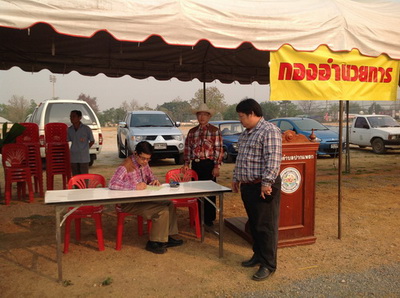 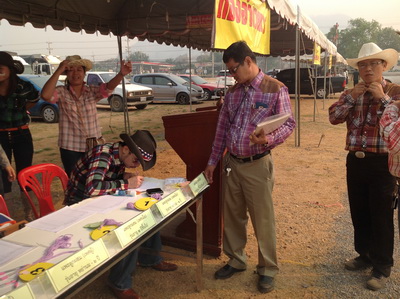 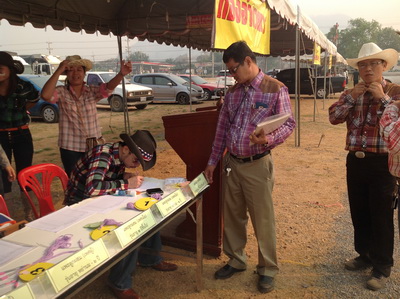 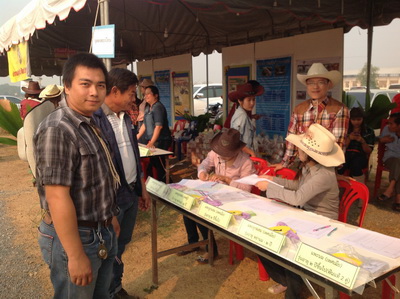 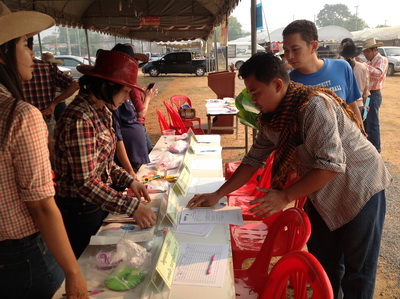 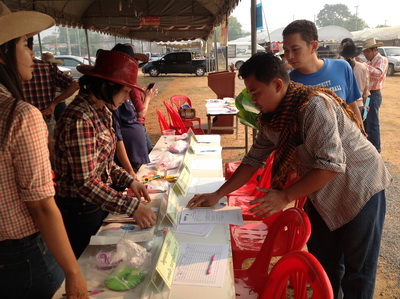 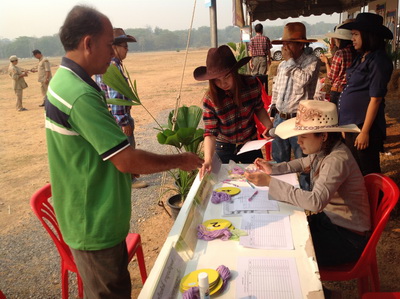 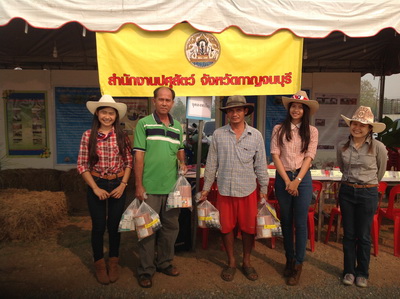 จัดทำโดย : กลุ่มพัฒนาคุณภาพสินค้าปศุสัตว์
ประมวลภาพกิจกรรม
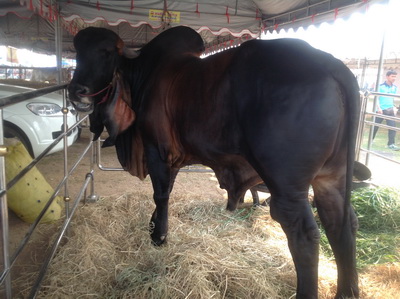 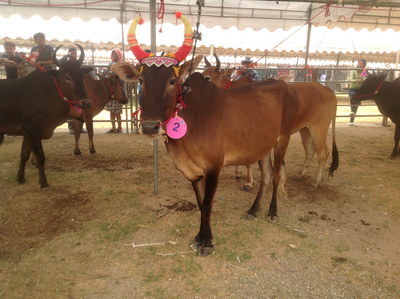 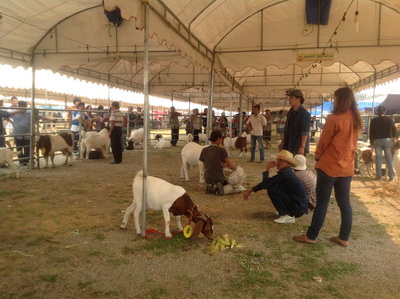 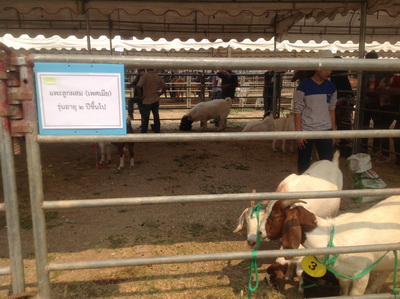 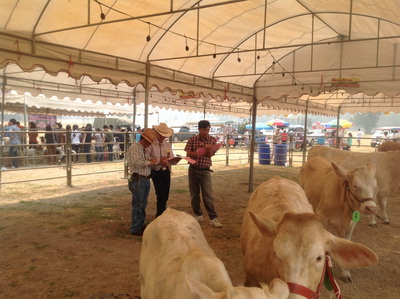 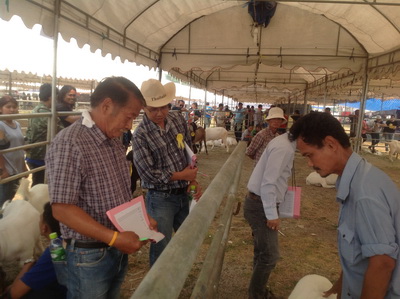 จัดทำโดย : กลุ่มพัฒนาคุณภาพสินค้าปศุสัตว์